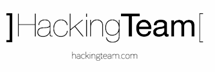 Fairs & Events 2014
Budget/Actuals
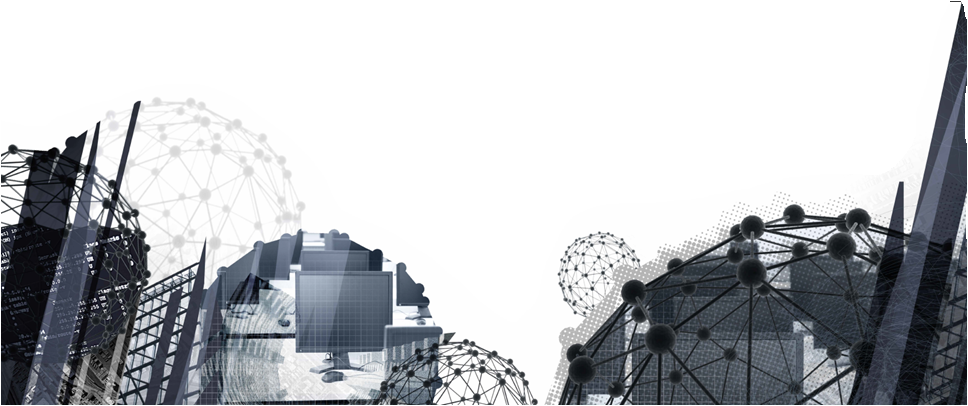 Budget /Actuals - 1°/2° Q
Budget /Actuals – 3°/4° Q
Budget /Actuals - FINAL